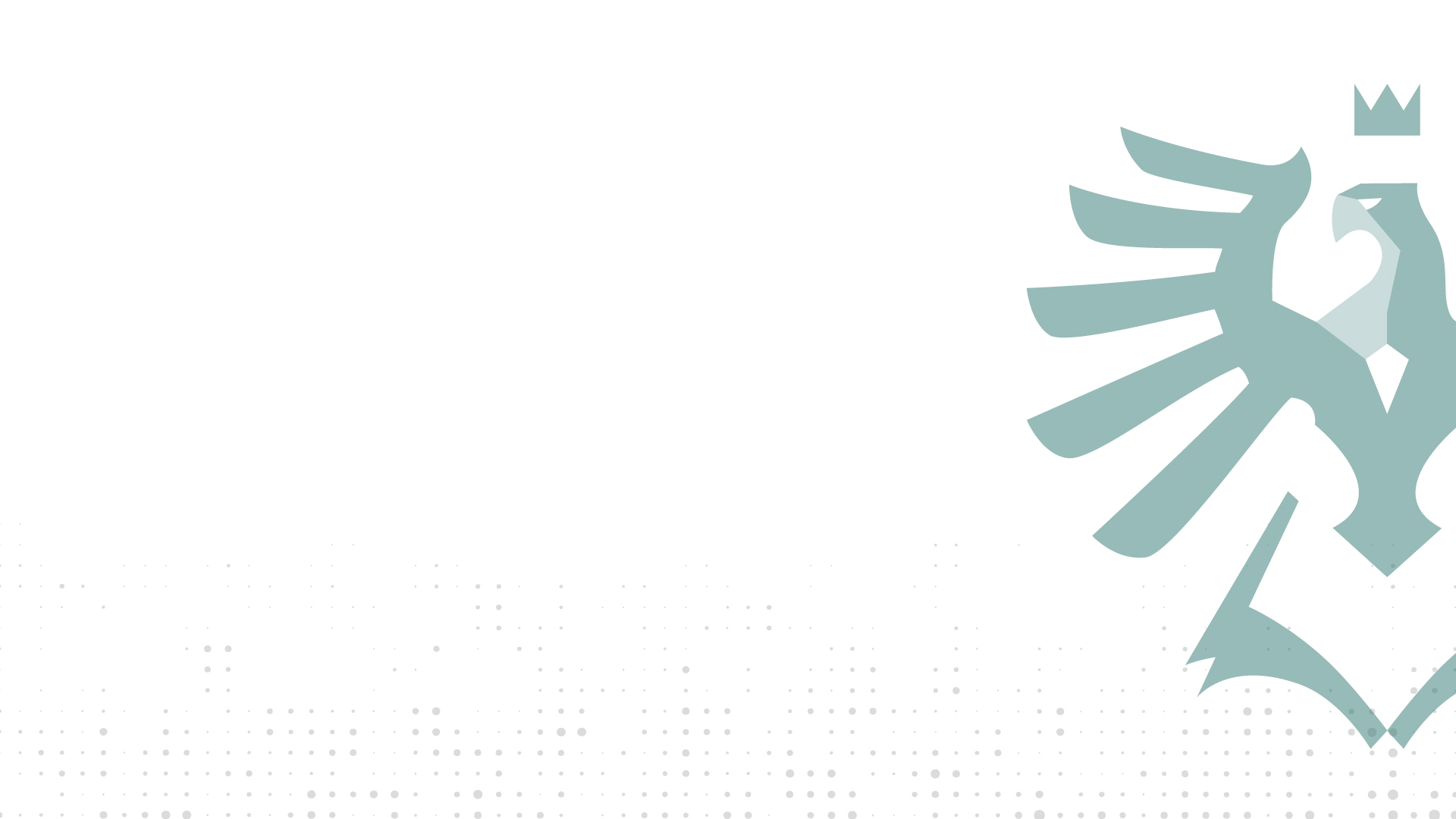 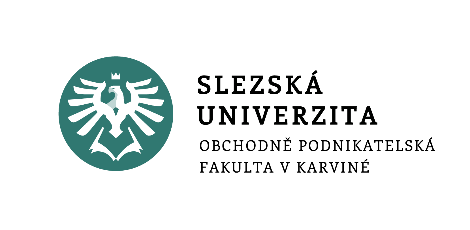 Řízení projektu IS
doc. Mgr. Petr Suchánek, Ph.D.
www.slu.cz
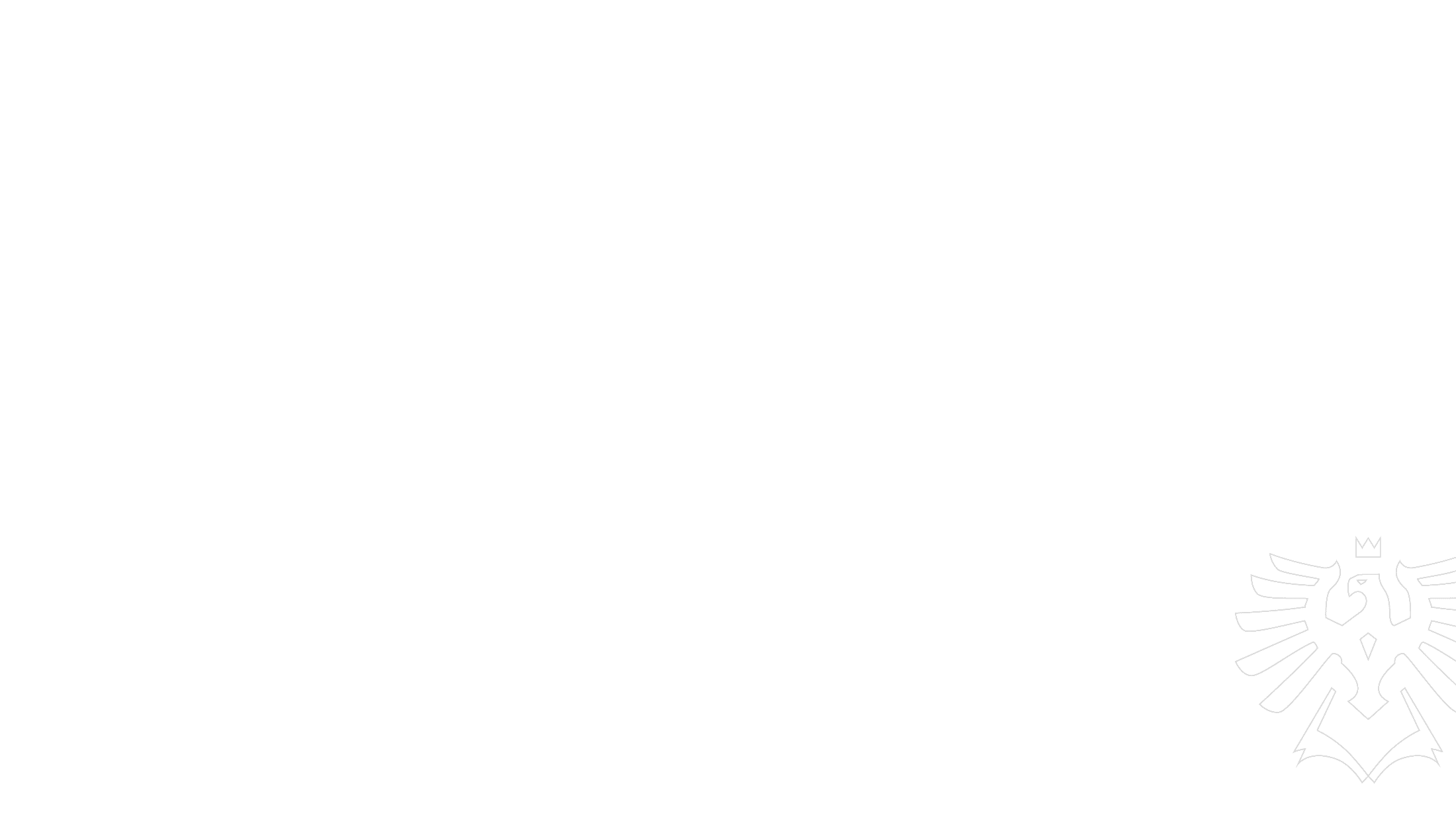 projekt
Projekt je dočasné úsilí zaměřené na vytvoření jedinečného produktu, služby nebo výsledku.
Má jasně definovaný začátek a konec, specifické cíle a omezené zdroje (čas, finance, lidské zdroje).
Projekty se liší od běžných operací tím, že nejsou opakující se, ale jedinečné.
Uvedení nového produktu na trh
Implementace nového IT systému
Vývoj nového softwaru
Stavba mostu
Další…
Slezská univerzita
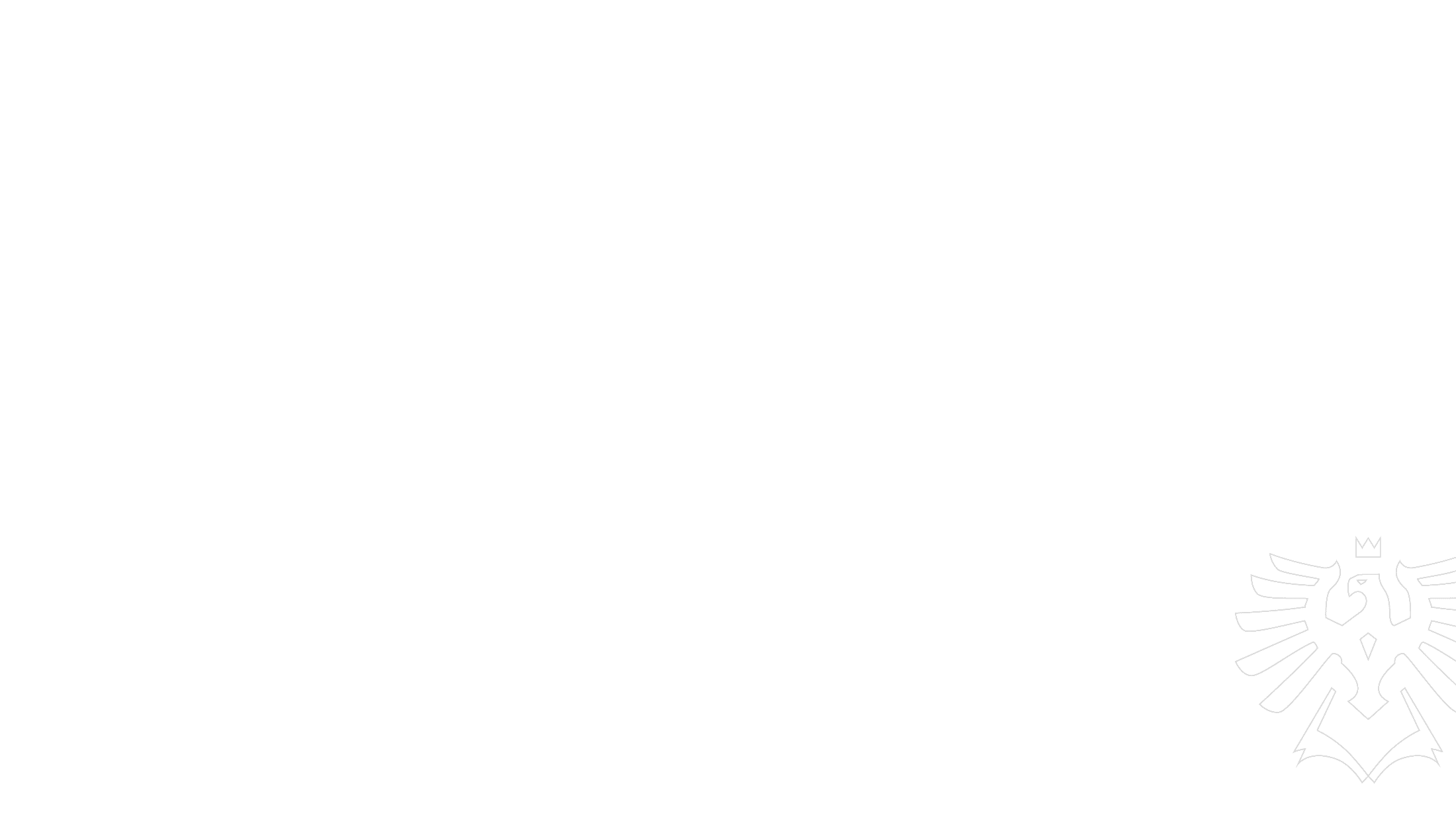 řízení projektu
Řízení projektu (project management) je proces plánování, organizování, řízení a kontroly činností s cílem dosáhnout konkrétních cílů projektu v rámci stanoveného rozsahu, času, rozpočtu a kvality.
Klíčové prvky řízení projektu:
Monitorování a kontrola
Komunikace
Uzavření projektu
Cíle projektu
Plánování
Řízení zdrojů
Řízení rizik
Slezská univerzita
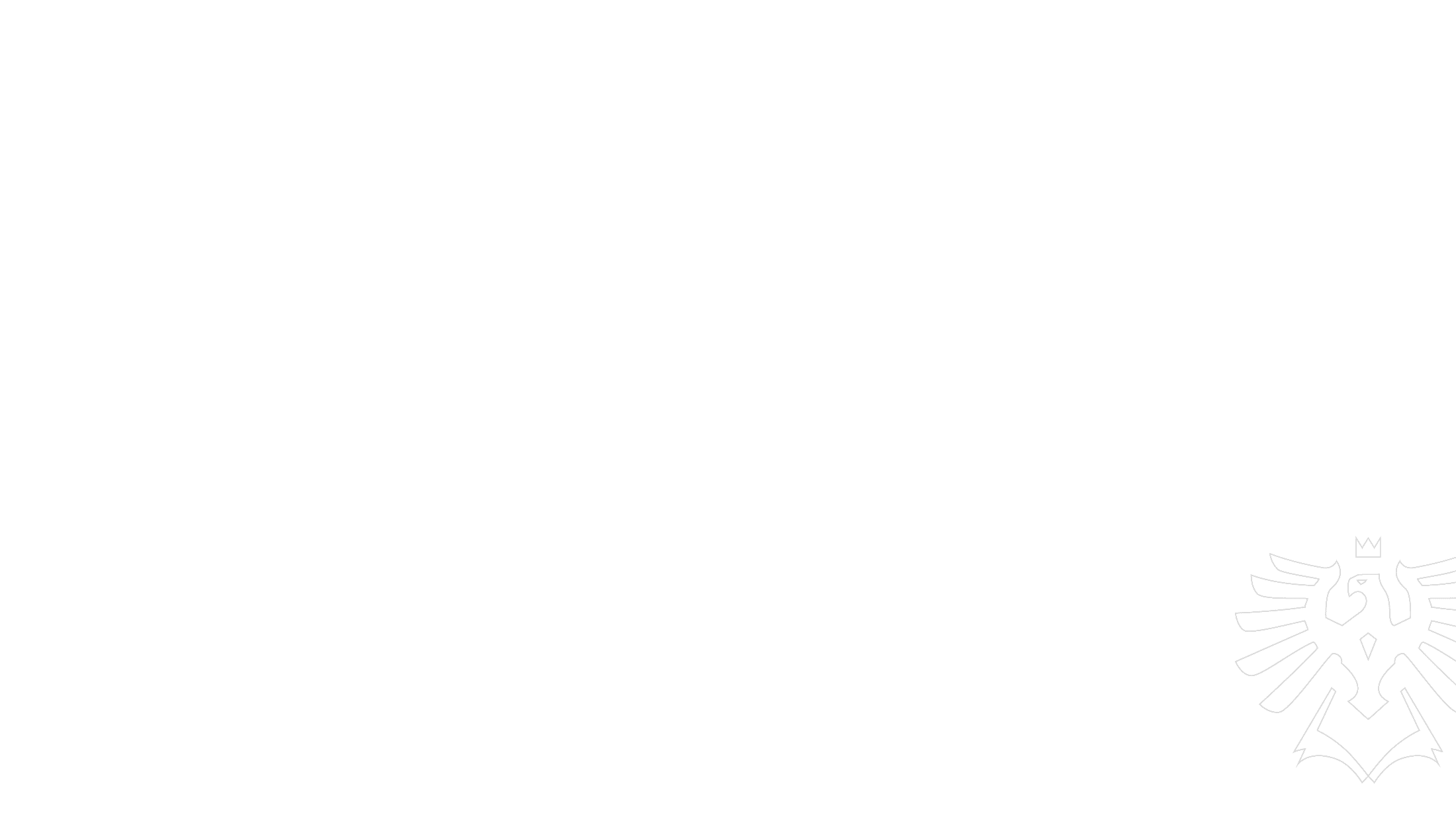 Hlavní fáze řízení projektu
Iniciace – stanovení cílů, rozsahu a záměru projektu.
Plánování – definování harmonogramu, rozpočtu, zdrojů a rizik.
Realizace – vedení projektového týmu, řízení úkolů a komunikace.
Monitorování a řízení – kontrola průběhu, vyhodnocování KPI a řízení změn.
Ukončení – vyhodnocení výsledků, předání výstupů a uzavření projektu.
Slezská univerzita
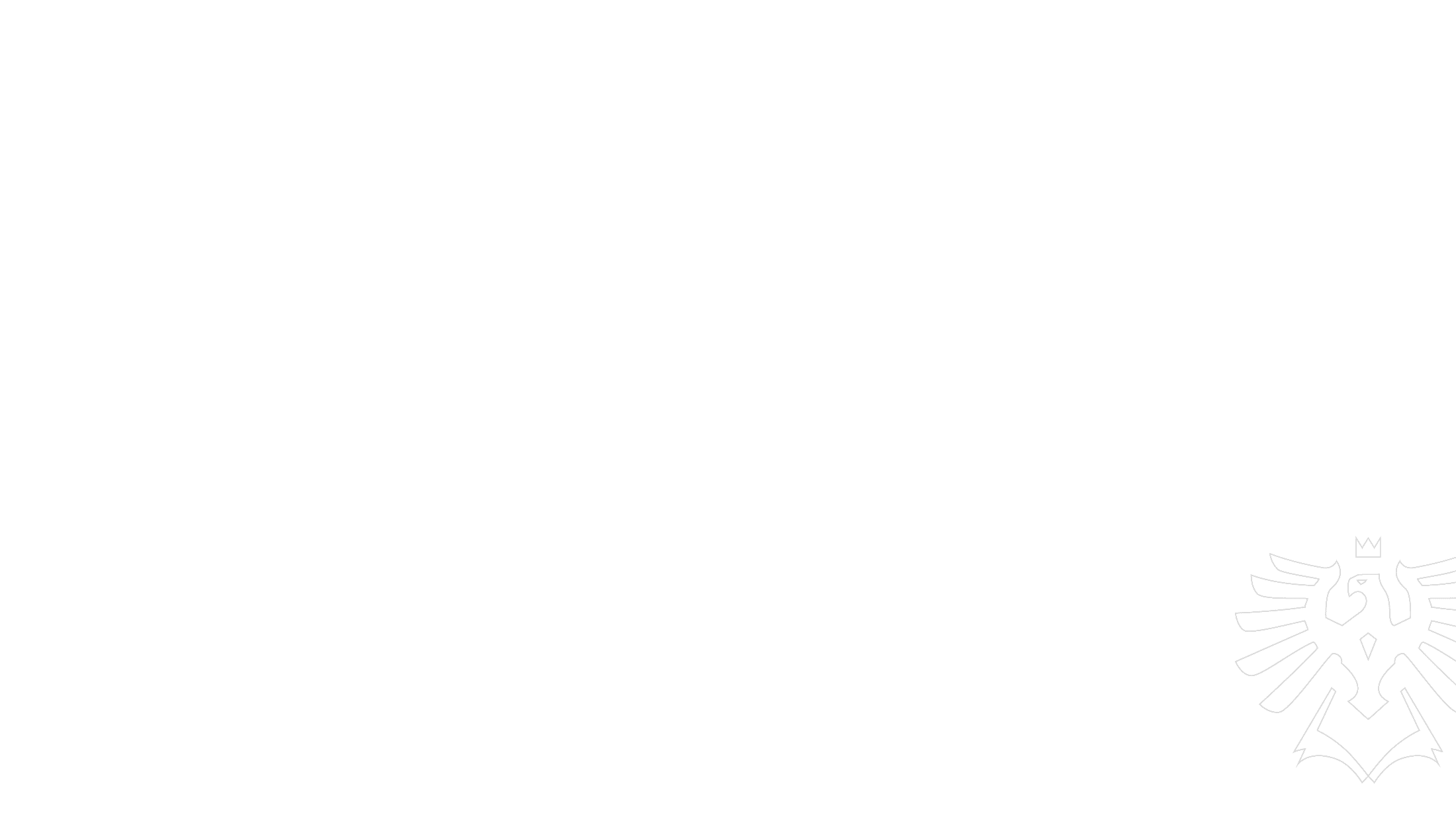 Zvláštnosti projektů IS
Náročnost testování a nasazení
Náročnost na uživatelskou akceptaci
Délka trvání a rozpočtová rizika
Volba metodologie řízení
Možnost outsourcingu
Rychlá technologická změna
Složitost a interdisciplinarita
Nejasné nebo měnící se požadavky
Důraz na bezpečnost a ochranu dat
Integrace s jinými systémy
Slezská univerzita
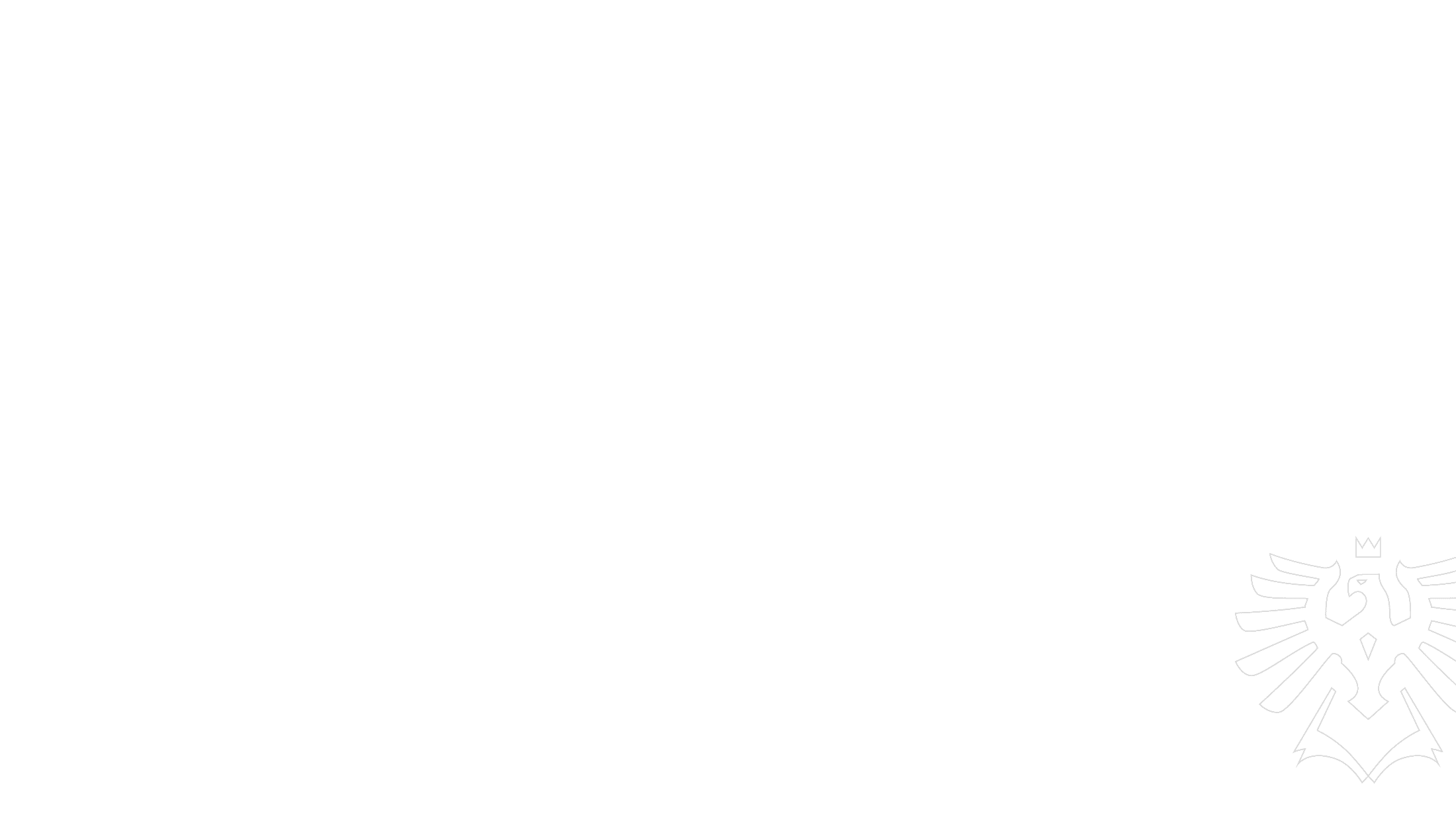 Nástroje pro řízení projektu
Metodiky řízení
PRINCE2
PMI (PMBOK)
IPMA
Agile
Scrum
Kanban
Lean
Softwarové nástroje
MS Project
Jira
Trello
Asana
Monday.com
Slezská univerzita
Metody tvorby a projektování IS
Agilní metody
Scrum
Kanban
Extreme Programming
Feature Driven Development
Lean Software Development
DevOps (Development - Operations)
Tradiční (strukturované) metody
Vodopádový model (Waterfall)
V-model (Validace & Verifikace)
Iterativní a Inkrementální Metody
Iterativní a inkrementální model
Spirálový model (Spiral model)
Prototypování (Evoluční prototypování, Throwaway prototyping)
Rational Unified Process (RUP)
Slezská univerzita
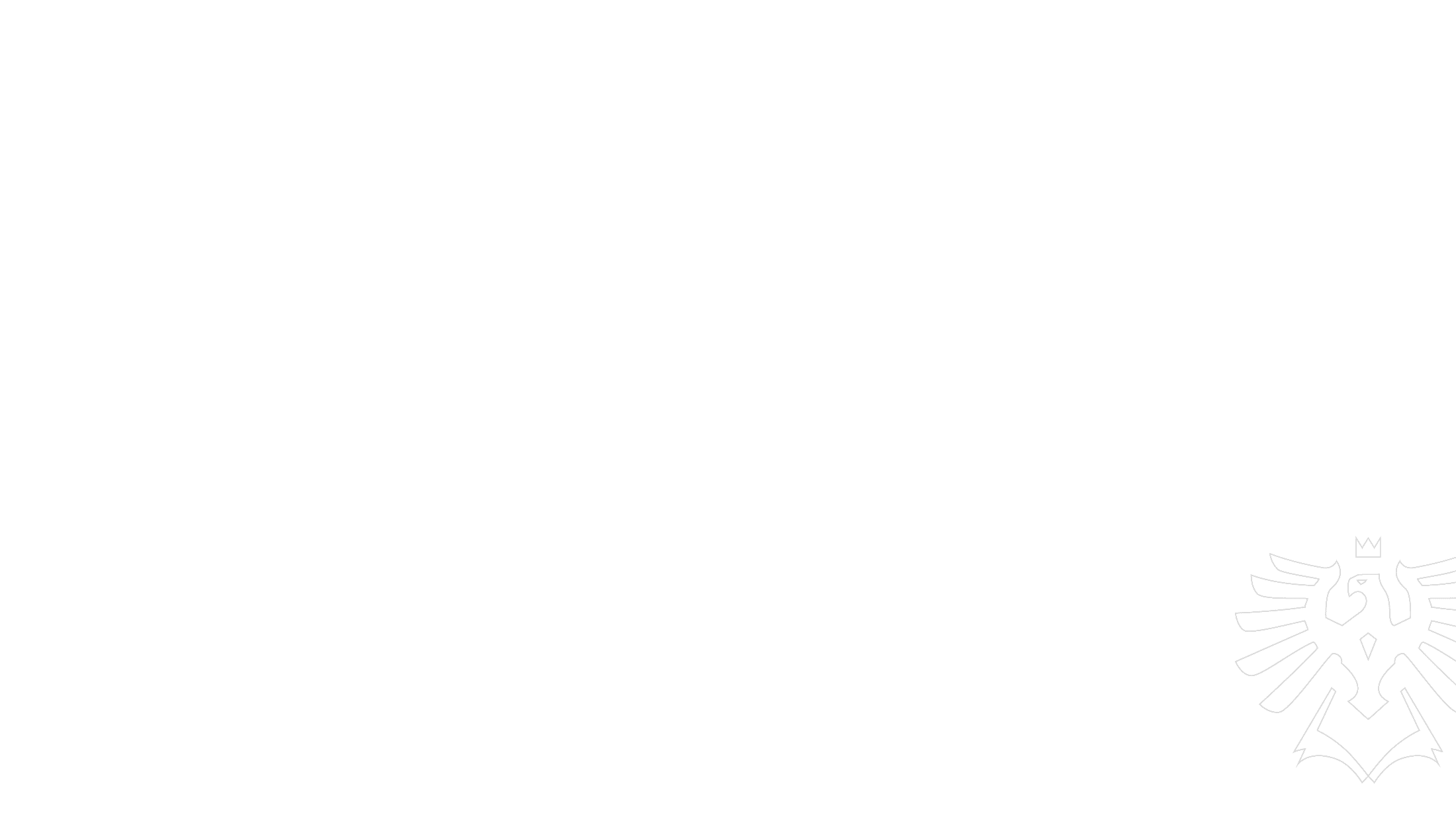 Metody tvorby a projektování IS
Objektově orientované metody
Unified Process (UP)
Domain-Driven Design (DDD)
Extreme Programming
Hybridní metody
Spiral model
Rational Unified Process (RUP)
Disciplined Agile (DA)
Rychlé vývojové metody
Rapid Application Development (RAD)
Slezská univerzita
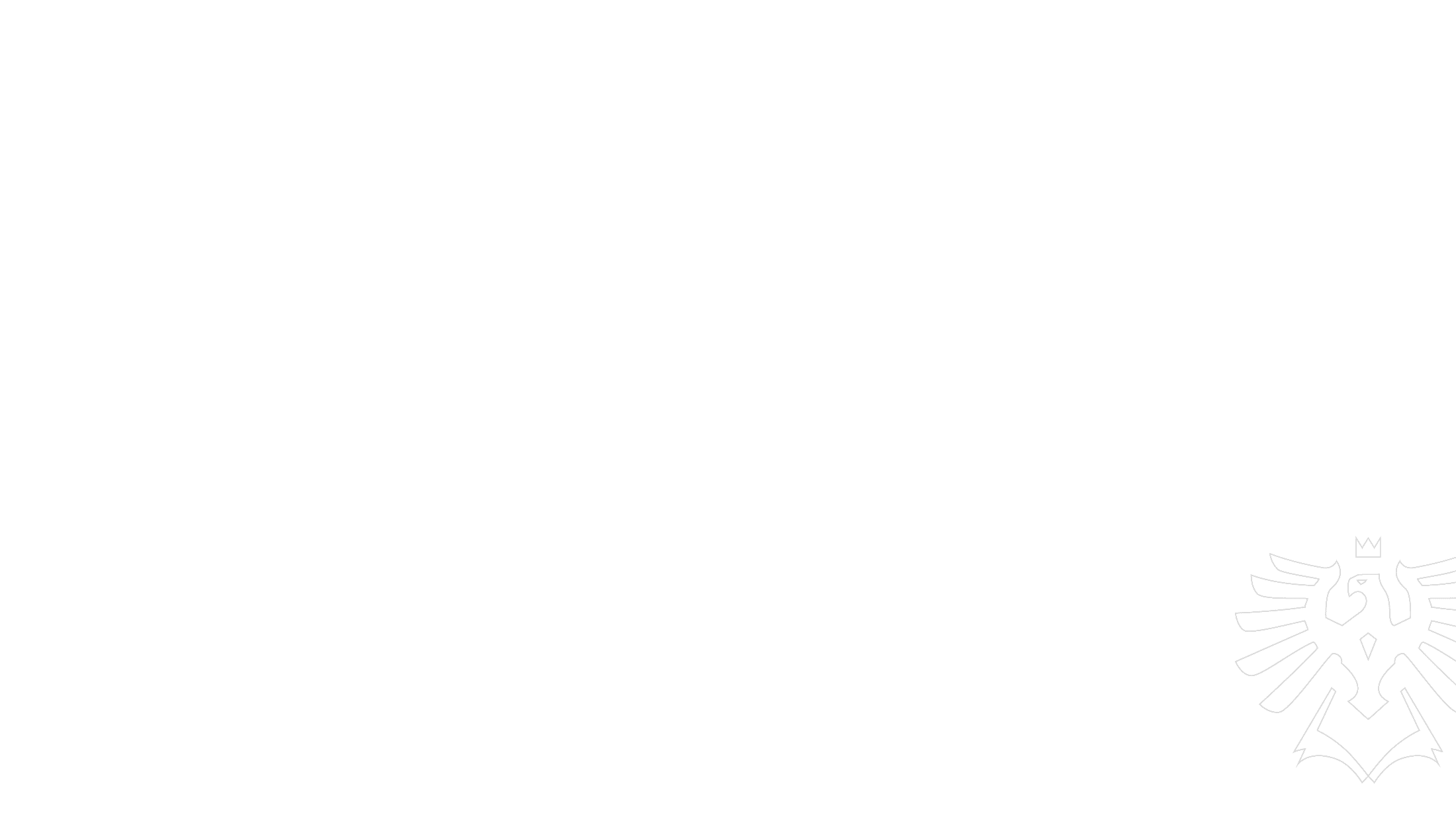 Metody tvorby a projektování IS
Týmová kultura
Samoorganizované týmy → Scrum;
Hierarchické struktury → Waterfall.
Technické požadavky
Kritické systémy → Waterfall/V-model, Spiral model;
Experimentální vývoj → Prototypování.
Velikost projektu
Malé projekty → Scrum, XP;
Velké projekty → RUP, Waterfall, Spiral model.
Dynamika požadavků
Časté změny → Agile;
Stabilní požadavky → Waterfall.
Slezská univerzita
Fáze vývoje IS
Stanovení informační strategie a architektury
Definování celkové strategie, cílů a technologické architektury informačního systému.
Analýza požadavků a potřeb
Shromáždění požadavků od uživatelů, analýza procesů, objektů a dat nutných pro systém.
Návrh systému (cílový koncept řešení)
Vytvoření architektonického a technického návrhu, modelování databází a uživatelského rozhraní.
Slezská univerzita
metodiky řízení projektů
Přístupy nebo soubory postupů, které se používají pro
organizaci,
plánování,
řízení,
kontrolu,
dokumentaci.
Jejich hlavní cílem je zajistit, aby výsledný produkt nebo služba splňovala definované požadavky, kvalitu a časové i rozpočtové rámce.
Slezská univerzita
metodiky řízení projektů
Metodiky kladou důraz na:
jasně definované role a odpovědnosti,
strukturovaný proces a dokumentaci,
pravidelné sledování, kontrolu a reporting,
dodržování standardů a kvality,
řízení rizik a změn.
PRINCE2
PMI (PMBOK)
IPMA
Slezská univerzita
metodiky řízení projektů – prince2
Strukturovaná metoda řízení projektů původně vyvinutá ve VB, která se využívá napříč různými odvětvími.
Procesně orientovaná metodika
Projekt je rozdělen do jasně definovaných fází a procesů s jasně určenými vstupy a výstupy.
Strukturované řízení projektů
Jasně definované role a odpovědnosti (např. Projektový manažer, Senior User, Executive, Senior User, Senior Supplier).
Zřetelné rozdělení pravomocí a odpovědností.
Slezská univerzita
metodiky řízení projektů – prince2
Pevně dané fáze projektu
Zahájení (Starting up a Project)
Inicializace (Initiating a Project)
Řízení fází (Controlling a Stage)
Řízení dodávek produktů (Managing Product Delivery)
Řízení přechodů mezi etapami (Managing Stage Boundaries)
Ukončení projektu (Closing a Project)
Slezská univerzita
metodiky řízení projektů – prince2
Důraz na produkty (výstupy projektu)
Jasná definice a kontrola výsledků projektu.
Zaměření na přínosy a kvalitu finálních produktů.
Řízení rizik a změn
Přesně definované postupy pro zacházení s riziky a změnami během projektu.
Univerzálnost
Vhodná pro jakékoliv typy projektů (nejen IT, ale i stavebnictví, průmysl, finance, apod.).
Důraz na dokumentaci.
Slezská univerzita
metodiky řízení projektů – prince2
Struktura metodiky PRINCE2 zahrnuje 7 principů:
Opodstatněnost projektu (Business justification).
Poučení ze zkušeností (Learn from experience).
Jasně definované role a odpovědnosti (Defined roles and responsibilities).
Řízení podle etap (Manage by stages).
Řízení podle výjimek (Management by exception).
Orientace na produkty (Focus on products).
Přizpůsobení metodiky konkrétnímu prostředí projektu (Tailor to suit the project environment).
Slezská univerzita
metodiky řízení projektů – prince2
Využití metodiky PRINCE2:
Velké korporátní projekty.
Veřejná správa a státní zakázky.
Projekty, kde je potřeba jasně definované řízení a odpovědnost.
Metodika PRINCE2 je strukturovaná a formalizovaná, s důrazem na jasně definované role, výstupy, dokumentaci, řízení kvality a efektivní kontrolu projektu.
Jedná se o kontrast k agilním přístupům, které preferují větší flexibilitu a menší formálnost.
Slezská univerzita
metodiky řízení projektů – pmi
PMI (Project Management Institute)
mezinárodní organizace, která se zaměřuje na rozvoj a standardizaci projektového řízení.
Jedním z jejích klíčových výstupů je PMBOK (Project Management Body of Knowledge)
soubor doporučených postupů (best practices) pro řízení projektů.
Slezská univerzita
metodiky řízení projektů – pmi
PMBOK není metodika, ale soubor globálně uznávaných osvědčených postupů pro řízení projektů.
Poskytuje strukturovaný přístup k řízení projektů na základě procesních skupin a znalostních oblastí.
Slezská univerzita
metodiky řízení projektů – pmi
Řízení projektu v 5 základních fázích (procesních skupinách):
Iniciace (Initiating) – definování projektu, cílů a klíčových stakeholderů.
Plánování (Planning) – tvorba detailního plánu zahrnujícího rozsah, časový harmonogram, náklady, rizika a kvalitu.
Realizace (Executing) – realizace plánovaných činností a řízení projektového týmu.
Monitorování a kontrola (Monitoring & Controlling) – průběžné sledování projektu, řízení změn, kontrola plnění cílů.
Ukončení (Closing) – formální ukončení projektu, předání výsledků a vyhodnocení.
Slezská univerzita
metodiky řízení projektů – pmi
Řízení projektu v 5 základních fázích (procesních skupinách):
Iniciace (Initiating) – definování projektu, cílů a klíčových stakeholderů.
Plánování (Planning) – tvorba detailního plánu zahrnujícího rozsah, časový harmonogram, náklady, rizika a kvalitu.
Realizace (Executing) – realizace plánovaných činností a řízení projektového týmu.
Monitorování a kontrola (Monitoring & Controlling) – průběžné sledování projektu, řízení změn, kontrola plnění cílů.
Ukončení (Closing) – formální ukončení projektu, předání výsledků a vyhodnocení.
Slezská univerzita
metodiky řízení projektů – pmi
10 znalostních oblastí PMI PMBOK
Řízení lidských zdrojů (Project Human Resource Management)
Řízení komunikace (Project Communications Management)
Řízení rizik (Project Risk Management)
Řízení dodavatelů (Project Procurement Management)
Řízení zainteresovaných stran (Project Stakeholder Management)
Řízení integrace projektu (Project Integration Management)
Řízení rozsahu (Project Scope Management)
Řízení času (Project Time Management)
Řízení nákladů (Project Cost Management)
Řízení kvality (Project Quality Management)
Slezská univerzita
metodiky řízení projektů – pmi
PMI nabízí několik uznávaných certifikací pro projektové manažery, například:
PMP (Project Management Professional) – nejznámější certifikace projektového řízení na světě.
CAPM (Certified Associate in Project Management) – certifikace pro začínající projektové manažery.
PMI PMBOK lze aplikovat na jakýkoli typ projektu – IT, stavebnictví, výroba, veřejná správa, zdravotnictví.
Není vázán na žádnou konkrétní metodiku.
Slezská univerzita
metodiky řízení projektů – ipma
International Project Management Association
mezinárodní organizace zaměřená na rozvoj kompetencí v oblasti řízení projektů.
IPMA se soustředí na rozvoj projektových manažerů a jejich kompetencí (znalostí, dovedností a postojů).
Nezaměřuje se jen na metody řízení, ale i na měkké dovednosti, leadership a osobnostní rozvoj.
Slezská univerzita
metodiky řízení projektů – ipma
Standard IPMA se nazývá ICB (Individual Competence Baseline) a definuje 3 hlavní oblasti kompetencí:
Perspektivní kompetence (contextual competencies) – řízení zainteresovaných stran, strategie a řízení projektového prostředí.
Lidé a osobnostní kompetence (people competencies) – leadership, týmová spolupráce, etika, vyjednávání.
Praktické technické kompetence (practice competencies) – plánování, řízení nákladů, rizik, kvality, změn.
IPMA není metodika, ale kompetenční model.
Slezská univerzita
metodiky řízení projektů
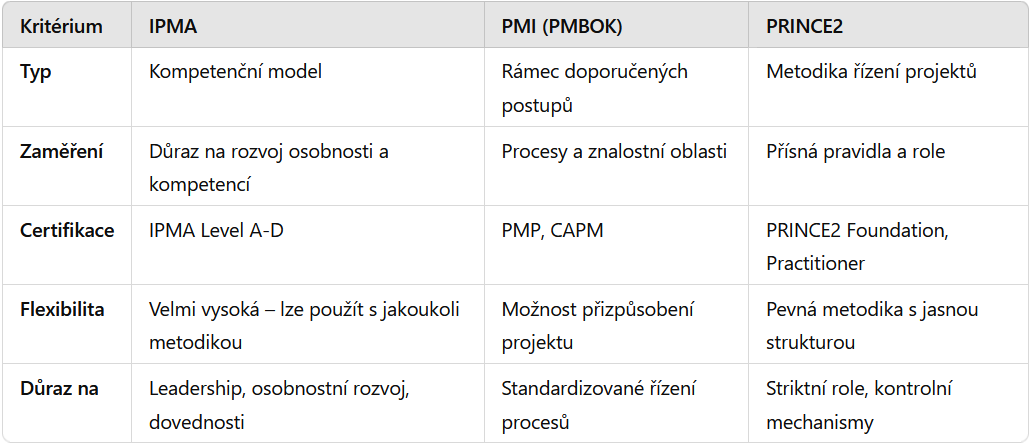 Slezská univerzita
Fáze vývoje IS
Stanovení zásad migrace dat
Plánování přenosu dat z existujících systémů do nového IS, definování pravidel a strategií migrace.
Realizace modulů a prototypová fáze
Vývoj jednotlivých modulů, tvorba prototypů, případně implementace agilních metod podle zvolené strategie.
Ladění modulů, testování a integrace
Oprava chyb, testování funkcionality modulů, orchestrace celého systému a příprava na produkční nasazení.
Slezská univerzita
Fáze vývoje IS
Technická realizace a implementace
Nasazení systému do testovacího nebo produkčního prostředí, optimalizace výkonu a infrastruktury.
Souhrnné testování a příprava dokumentace
Celkové otestování systému, zajištění souladu s požadavky a vytvoření dokumentace pro administrátory i uživatele.
Školení uživatelů
Zajištění výukových materiálů, školení zaměstnanců a koncových uživatelů pro efektivní používání systému.
Slezská univerzita
Fáze vývoje IS
Instalace, akceptační test a ostré spuštění
Finální nasazení systému, provedení akceptačních testů uživateli a oficiální spuštění do provozu.
Slezská univerzita
psychologické aspekty a management IS projektů
Nový IS = změna a adaptace
Postoj uživatele:
Jaké výhody mi to přinese?
Ohrozí to moji pracovní roli?
Obavy z počáteční složitosti a nárůstu práce.
Jaké nové příležitosti mi to poskytne?
Role projektového manažera:
Minimalizovat obavy a zvýraznit benefity nového systému.
Pomoci uživatelům překonat nejistotu a usnadnit přechod.
Slezská univerzita
zajištění kvality projektu
Role smlouvy s dodavatelem
Definici požadovaných funkcí a jejich specifikace
Stanovení termínů
Garance a záruky
Proces řízení změn v projektu 
Kritéria kontroly kvality
Kvalita jako klíčový rizikový faktor
Kvalita je jedním z hlavních determinantů úspěšnosti projektu a úzce souvisí s trojúhelníkem projektového řízení (náklady – termíny – kvalita).
 Optimalizace kvality musí probíhat v rovnováze s náklady a časovým plánem.
Slezská univerzita
Metody řízení kvality projektu
Sběr a vyhodnocování informací o stavu projektu
Pravidelný monitoring a reporting
Manuální vyhodnocování
Automatizované nástroje pro řízení projektů
Klíčové prvky sledování kvality
Kontrola termínů a funkcionality
Sledování kritické cesty
Analýza vytíženosti zdrojů
Slezská univerzita
Metody řízení kvality projektu
Efektivní řešení problémů
Konsensuální přístup
Konfliktní přístup
Slezská univerzita
Metody řízení kvality projektu
Metody založené na standardech a rámcích
ISO 9001 (Systém managementu kvality).
CMMI (Capability Maturity Model Integration).
TQM (Total Quality Management).
Six Sigma.
Lean (Štíhlé řízení kvality).
Slezská univerzita
Metody řízení kvality projektu
Analytické a vizualizační metody řízení kvality
PDCA cyklus (Plan-Do-Check-Act).
Benchmarking.
FMEA (Failure Mode and Effects Analysis).
Pareto analýza (80/20 pravidlo).
Ishikawův diagram (Fishbone diagram, Cause and Effect diagram).
Kontrolní diagramy (Control Charts).
Slezská univerzita
Metody řízení kvality projektu
Softwarové nástroje pro řízení kvality projektu
JIRA, Trello, Asana – pro řízení a sledování kvality v agilních týmech.
Microsoft Project, Primavera – řízení kvality v tradičních projektech.
Statistické nástroje (Minitab, MATLAB, Power BI) – pro analýzu dat v Six Sigma a jiných metodách.
Výběr správné metody závisí na typu projektu, požadované úrovni kvality a organizační kultuře.
Slezská univerzita
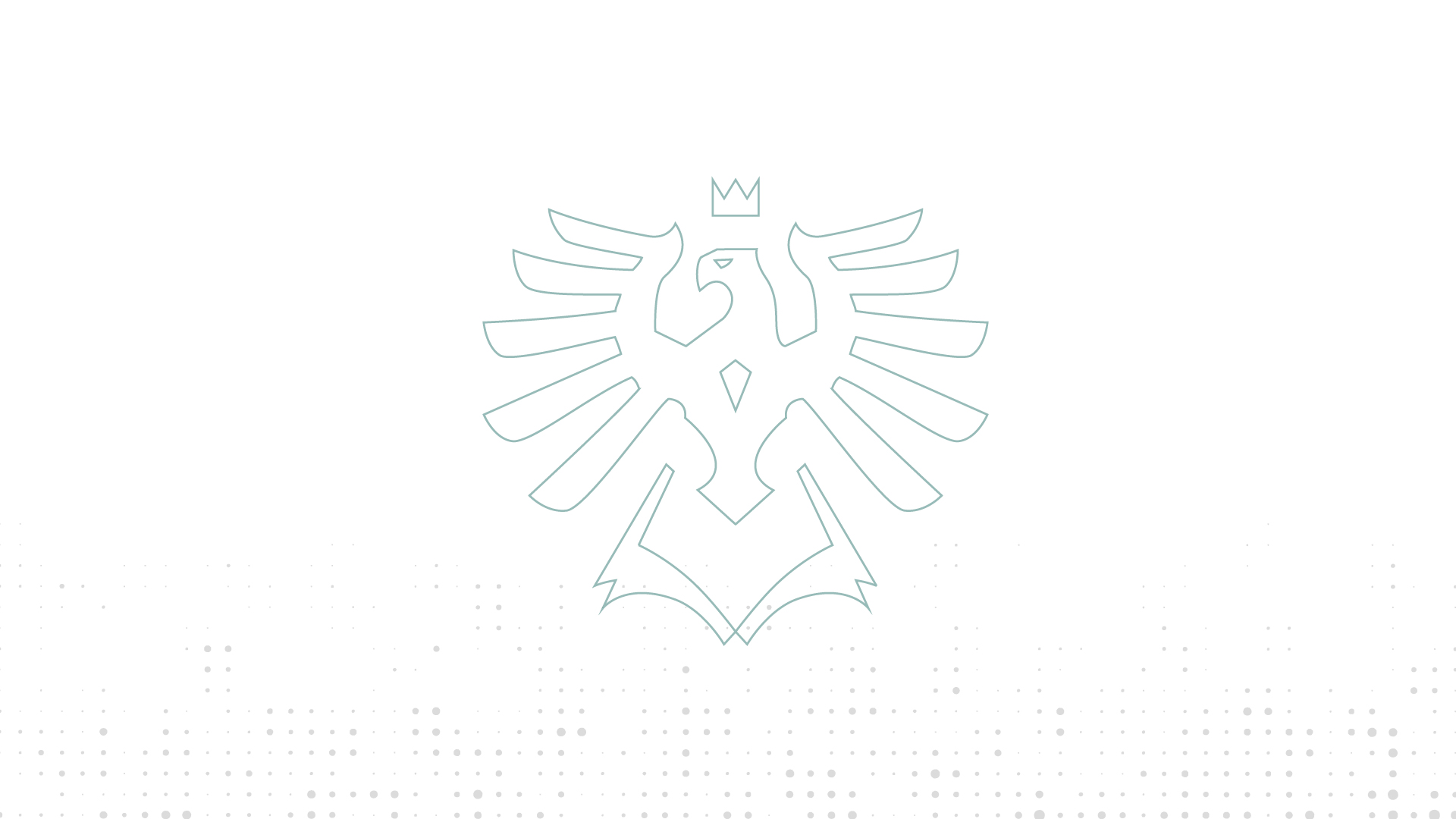 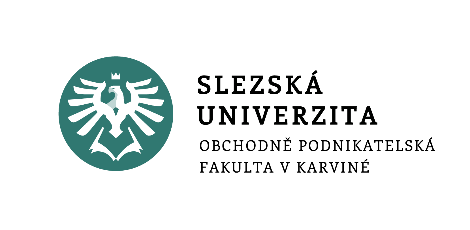 Otázky?
Děkujemeza pozornost
www.slu.cz